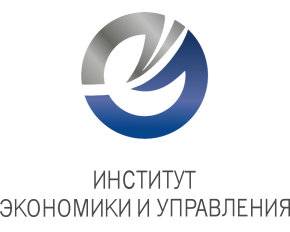 Интерактивная игра 
«ФИНАНСОВАЯ БЕЗОПАСНОСТЬ»
«Финансовая безопасность»
1
2
3
4
5
6
7
8
9
10
11
12
13
14
15
16
17
18
19
20
КОМАНДА1
КОМАНДА2
КОМАНДА3
1
2
3
4
5
6
7
8
9
10
11
12
13
14
15
16
17
18
19
20
21
22
23
24
25
1
2
3
4
5
6
7
8
9
10
11
12
13
14
15
16
17
18
19
20
21
22
23
24
25
1
2
3
4
5
6
7
8
9
10
11
12
13
14
15
16
17
18
19
20
21
22
23
24
25
ВОПРОС №1Раскройте определение «мошенничество»
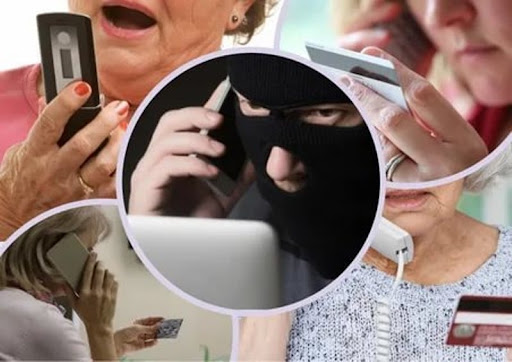 хищение чужого имущества или приобретение права на чужое имущество путем обмана или злоупотребления доверием
ОТВЕТ
ВОПРОС №2

Предельная величина вклада, по которому выплачивается возмещение в размере 100% суммы вклада
1 400 000 рублей. Если вкладчик имеет несколько вкладов в одном банке, возмещение выплачивается по каждому из вкладов пропорционально их размерам, но не более 1 400 000 рублей в совокупности
ОТВЕТ
ВОПРОС №3

Перечислите психологические личностные качества финансового мошенника (не менее 3)
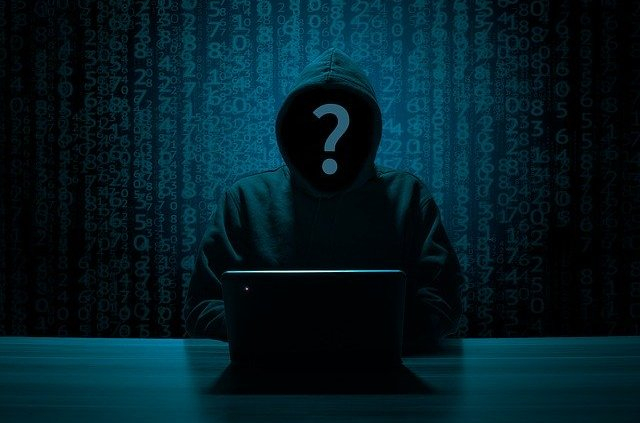 ОТВЕТ
Дар убеждения
 Умение вызывать доверие и уважение
 Адаптивность, гибкость и приспособляемость
 Умение оперативно работать с информацией и 
быстро перестраиваться в зависимости от ситуации
 Умение планировать все до мелочей
 Склонность к риску
 Пониженная тревожность 
 Высокий уровень самоконтроля, самообладания и терпения
ВОПРОС №4

Что движет финансовым мошенником? Мотивы мошенника (не менее 3)
ОТВЕТ
Гипертрофированная целевая жизненная установка на обогащение
 Установка на получение власти любой ценой
 Установка идти на риск любой ценой (идти ва-банк)
 Ориентация на повышенные стандарты качества жизни
 Чрезмерная самоуверенность, значительное самомнение
 Цинизм в отношении ко всем людям, в том числе к клиентам и партнерам
ВОПРОС №5

Назовите психологический портрет обманутого пользователя (не менее 3 качеств)
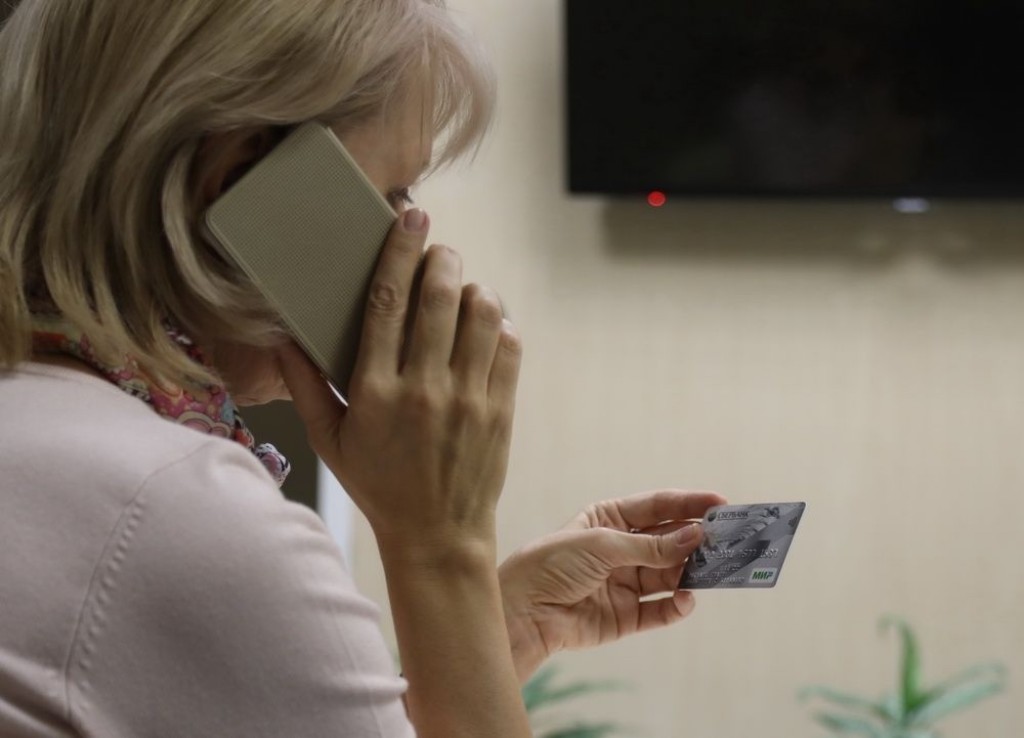 ОТВЕТ
Низкий уровень финансовой грамотности потребителя
 Переживание негативных жизненных событий в прошлом 
или настоящем
 Тяжелая финансовая ситуация
 Пожилой возраст
 Психологические характеристики (финансовый оптимизм, неудовлетворенность жизнью)
 Поведенческие характеристики (открытость к предложениям о продажах тех или иных продуктов)
ВОПРОС №6

Дайте определение «финансовой пирамиде»
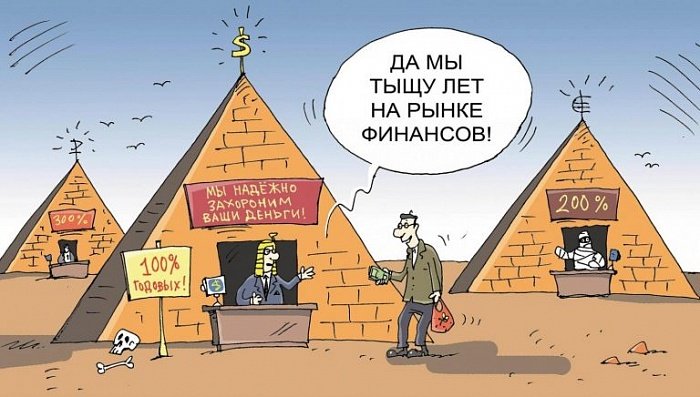 ОТВЕТ
организация, в которой единственным методом получения дохода уже существующими участниками является привлечение денежных средств новых членов пирамиды
ВОПРОС №7

Раскройте определение «скимминг»
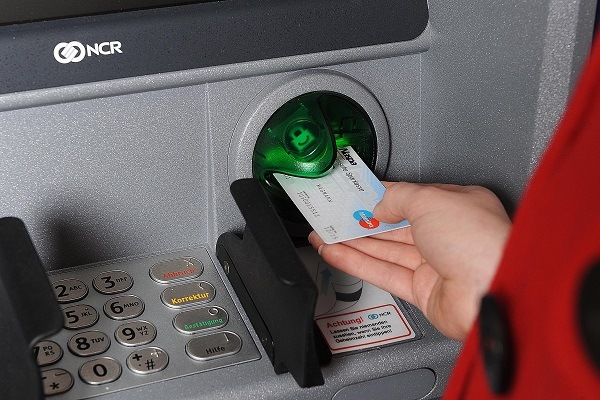 ОТВЕТ
Способ мошенничества, основанный на считывании магнитной полосы карты при помещении карты в банкомат
ВОПРОС №8

Дайте определение «веб-фишингу»
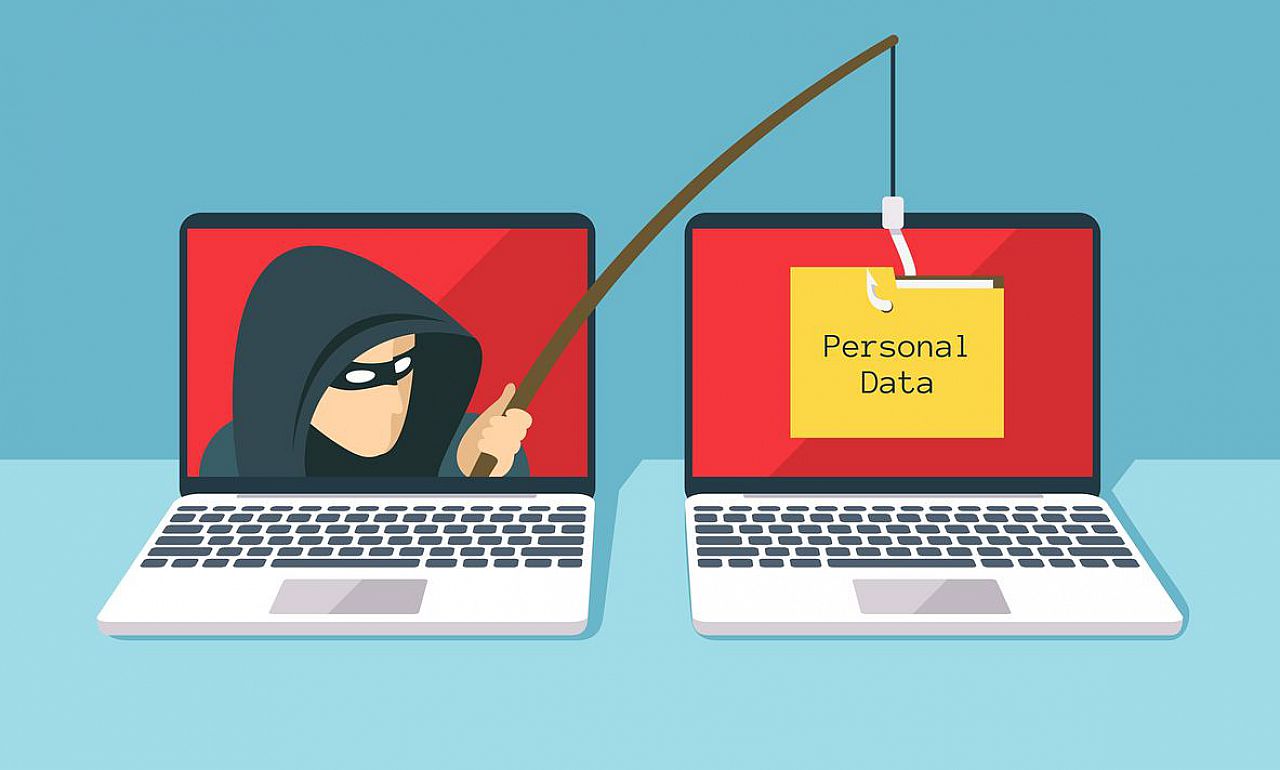 технология интернет-мошенничества, заключающаяся в краже личных конфиденциальных данных (пароли доступа, данные банковских и идентификационных карт)
ОТВЕТ
ВОПРОС №9

Раскройте определение «фарминг»
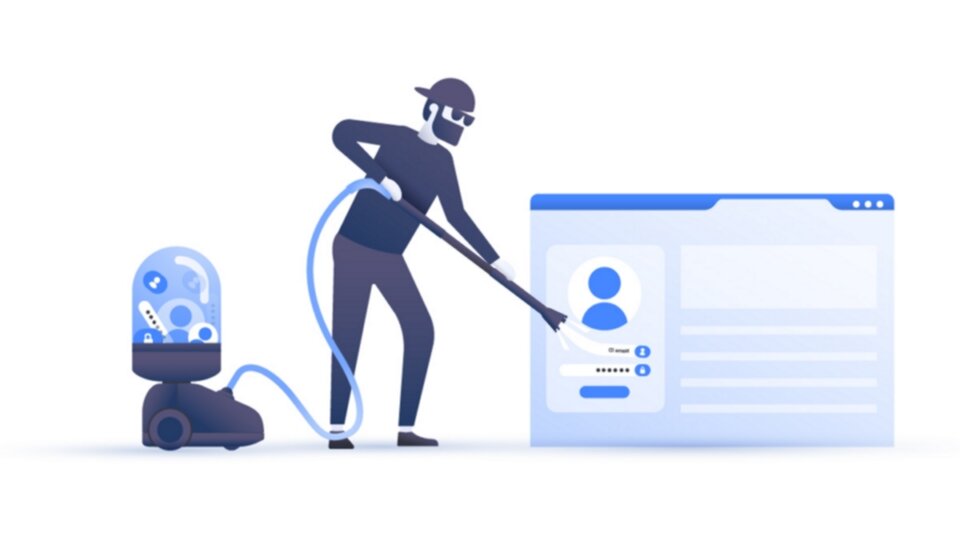 ОТВЕТ
похищение денежных средств и персональной информации посредством использования сайтов-клонов банков, финансовых компаний, онлайн-магазинов, авиакомпаний и т. д.
ВОПРОС №10

Раскройте определение «программы-вымогатели»
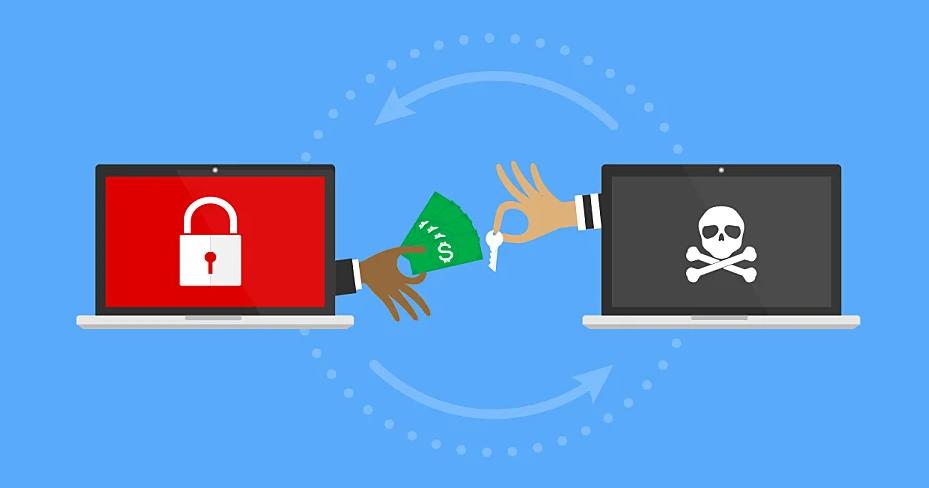 вредоносное ПО, которое блокирует доступ к компьютерной системе пользователя или предотвращает считывание записанных в ней данных, а затем требует совершить анонимный онлайн-платеж для восстановления доступа
ОТВЕТ
ВОПРОС №11 

Перечислите виды финансового мошенничества (не менее 2)
ОТВЕТ
Мошенничество в сфере кредитования
 Мошенничество в сфере страхования
 Мошенничество в сфере компьютерной информации
 Мошенничество при получении выплат
 Мошенничество с использованием платежных карт
ВОПРОС №12

Дайте определение «антифрод-системе»
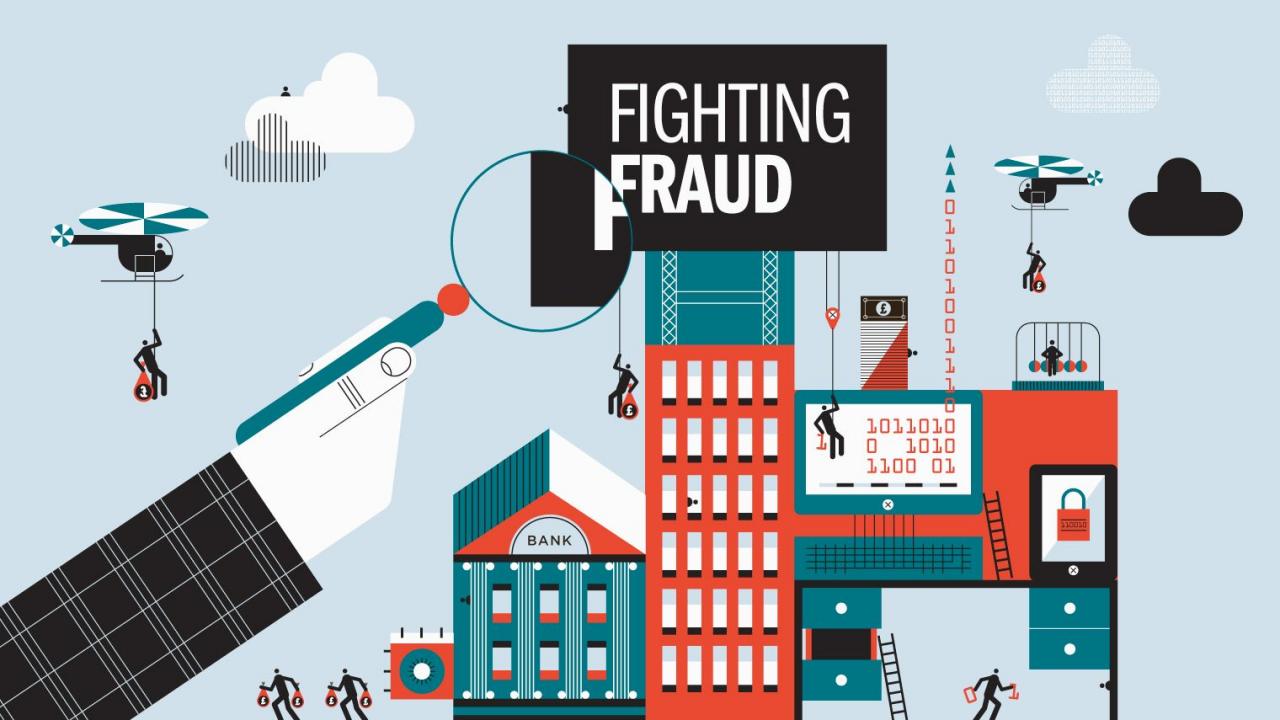 программное обеспечение, используемое в целях мониторинга, обнаружения и минимизации уровня мошенничества
ОТВЕТ
ВОПРОС №13

Назовите известную мошенницу во времена Царской России
Подсказка
Прятала драгоценные камни под свои очень длинные ногти, более же крупные украшения заменяла фальшивками

Связывала свою жизнь с тем или иным мужчиной, аферистка брала его фамилию, а затем исчезала с семейной наличностью

Подмешивала купцам и чиновникам при знакомстве в поездах снотворное в напитки. Просыпаясь, жертвы обнаруживали пропажу огромных сумм
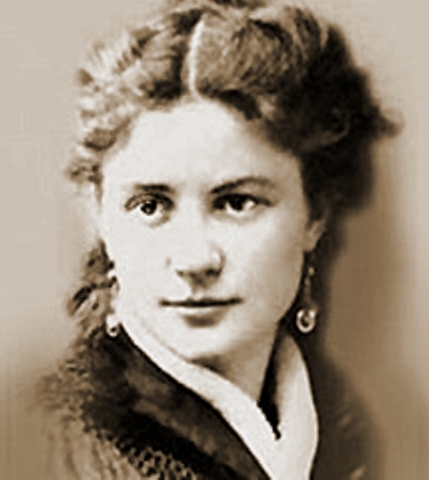 ОТВЕТ
Сонька Золотая Ручка
ВОПРОС №14

Назовите инициатора создания финансовой пирамиды «МММ»
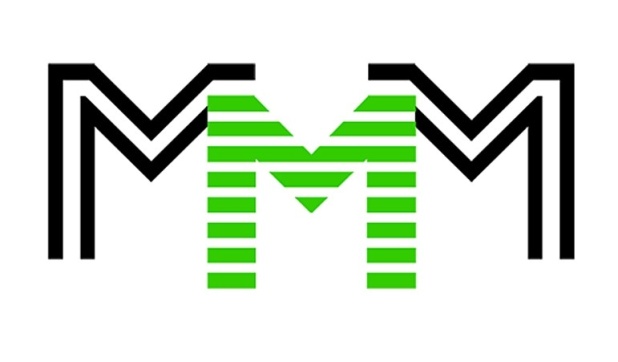 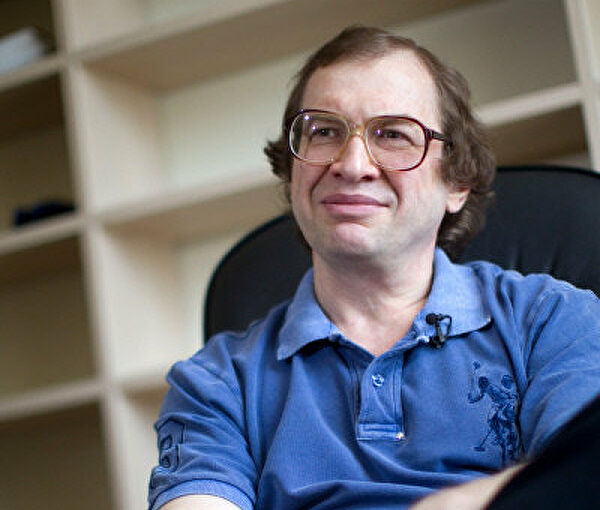 ОТВЕТ
Сергей Мавроди 
Российский предприниматель, основатель финансовых пирамид, политический деятель. 
В 2003 году был осуждён в России за мошенничество в крупных размерах. В суде потерпевшими было признано 10 454 человека
Умер 26 марта 2018 года
ВОПРОС №15

Почему растет финансовое мошенничество в мире? Предпосылки роста (не менее 3)
Рост количества финансовых транзакций 
 Активизация развития современных технологий на финансовом рынке
 Низкий уровень финансовой грамотности потерпевших
 Несоответствие поведения потерпевших новым видам рисков
 Проблемы с защитой персональных данных
 Несовершенство методов и технологий противодействия мошенничеству
ОТВЕТ
ВОПРОС №16

Чем «болели» люди во время «Тюльпановой лихорадки»?
ОТВЕТ
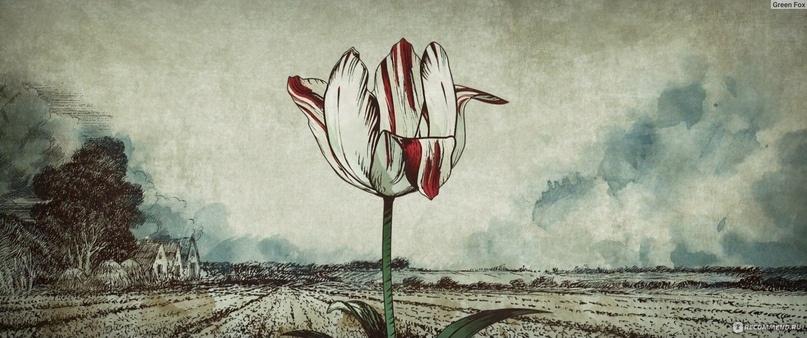 Произошло это в Голландии в 17 веке. Началось все с того, что люди хотели владеть неповторимыми тюльпанами с редким окрасом лепестков. Торговец покупал у крестьянина контракт на поставку, затем перепродавал его дороже ремесленнику, который в свою очередь реализовывал его рыбаку. Парадокс заключался  в том, что никто из них в глаза не видел продаваемых/покупаемых растений. Дело дошло до того, что все имеющие запасы контрактов на поставку цветов в несколько раз превосходили количество существующих в стране тюльпанов. Одну луковицу можно было обменять на 4 тонны пшеницы, 8 тонн ржи, 4 быка, 8 свиней, 150 бочек вина, 4 тонны пива или 2 тонны сливочного масла. И причем это была не самая дорогая луковица. Последствия тюльпаномании переросли в финансовую катастрофу во всей Европе, но больше всех конечно же пострадала Голландия
ВОПРОС №17

Какой максимальный процент предлагали финансовые пирамиды России?
20% в месяц и 30% пенсионерам (240-360% годовых) предлагали в проекте «МММ-2011»
ОТВЕТ
ВОПРОС №18

Разгадайте ребус
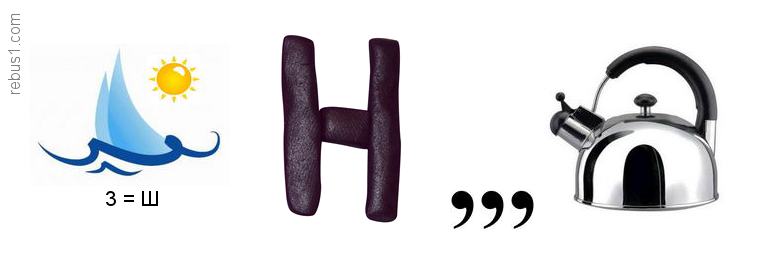 Мошенник
ОТВЕТ
ВОПРОС №19

Разгадайте ребус
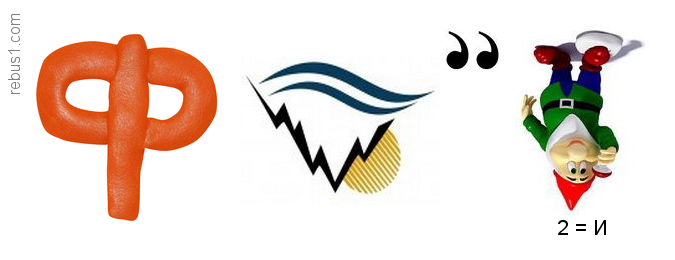 Фарминг
ОТВЕТ
ВОПРОС №20 

Разгадайте ребус
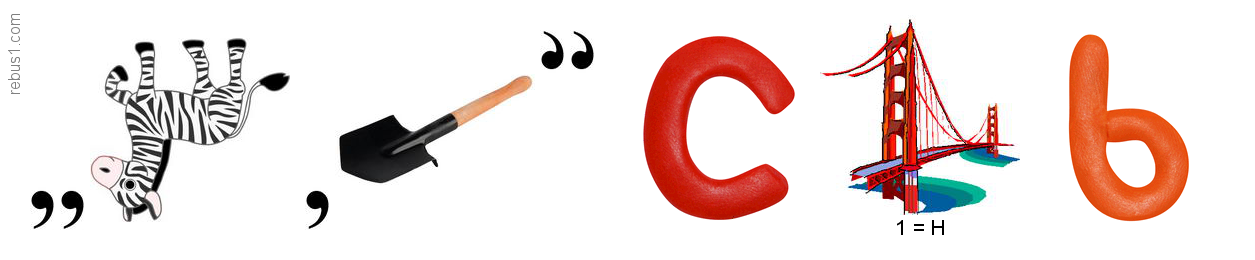 Безопасность
ОТВЕТ